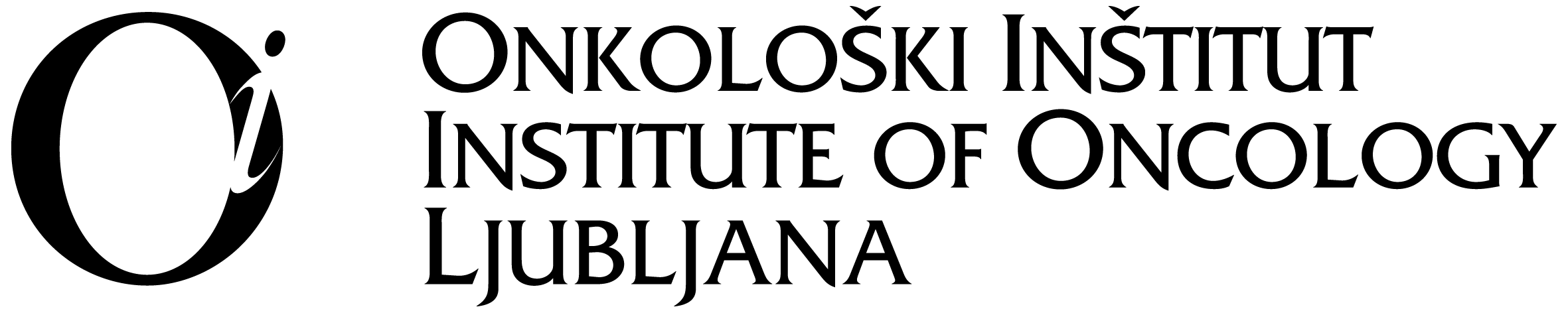 RAK JAJČNIKOV
ZANOSITEV in NOSEČNOST
ginekološko srečanje
November 2024
RAK JAJČNIKOV: ZANOSITEV IN NOSEČNOST
Četrtek 28.11.2024 ob 14.00 uri, ON-LINE
SPOŠTOVANI

Leto je naokoli in vabimo vas, da se nam zopet pridružite na ginekološkem srečanju o raku jajčnikov. 

Srečanje bo potekalo on-line, v četrtek 28.11.2024 ob 14.00 uri.

Prepričani smo, da smo sestavili zanimiv program, ki bo povzel in izpostavil pomembne novosti pri obravnavi in zdravljenju žensk z rakom jajčnikov. 
K sodelovanju smo povabili strokovnjake iz različnih specialnosti.

Prijave potekajo preko spletnega obrazca

Kotizacije ni. 
Poskrbeli smo za dodelitev kreditnih točk pri Zdravniški Zbornici Slovenije.
14.00   Uvod




14.05   RAK JAJČNIKOV V NOSEČNOSTI – PREGLED PROBLEMATIKE
             doc. dr. Sebastjan Merlo, dr. med.

14.15   SHRANJEVANJE GENETSKEGA MATERIALA 
             doc. dr.  Nina Jančar, dr. med.

14.25  OHRANJANJE PLODNOSTI, RAK JAJČNIKOV in ENERGETSKI INŠTRUMENTI
             asist. Maja Krajec, dr. med.
 
14.40  SLIKOVNE PREISKAVE, NOSEČNOST IN RAK JAJČNIKOV
            doc. dr. Maja Mušič, dr. med.

14.55  VODENJE NOSEČNOSTI Z ZNANO DIAGNOZO RAK JAJČNIKOV
             doc. dr. Renata Košir Pogačnik, dr. med.

15.10  OSKRBA EPIZIOTOMIJSKE BRAZGOTINE Z LASERJEM
             Katja Miličević, dr.med.

15.25  IMUNOTERAPIJA IN NJEN VPLIV NA ZANOSITEV
             Maja Ravnik, dr. med.

15.40  KONJUGATI PROTITELES  IN ZDRAVIL (ADC)  PRI  ZDRAVLJENJU GINEKOLOŠKIH RAKOV 
            Breda Škrbinc, dr. med.

15.55  OKVARA HOMOLOGNE REKOMBINACIJE (HRD) – BIOMARKER ZA ZDRAVLJENJE RAKA JAJČNIKOV
             doc. dr. Erik Škof, dr. med.

16.10  HRD TESTIRANJE V SLOVENIJI – ENOLETNE IZKUŠNJEV
            dr. Vida Stegel, univ. dipl. biol.




16.25  Zaključek
PROGRAM